КАК РЕШАТЬ ПОКАЗАТЕЛЬНЫЕ УРАВНЕНИЯ?
Практические приёмы
Что такое показательное уравнение?
ПРИМЕРЫ ПОКАЗАТЕЛЬНЫХ УРАВНЕНИЙ
Это уравнение, в котором неизвестные (иксы) и выражения с ними находятся в показателях каких-то степеней. И только там! Это важно.
ПРИМЕРЫ ПОКАЗАТЕЛЬНЫХ УРАВНЕНИЙ
Прочти теорию
Рассмотрим решения показательных уравнений по уровням сложности!
Выбирай уровень и учись решать!!!!
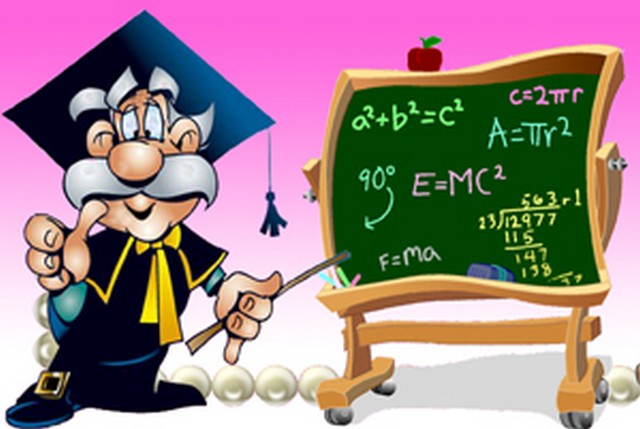 Уровень 1
Уровень 0
меню
Уровень 2
Уровень 3
ТЕОРИЯ
Уровень 0 «Распознайте степени»
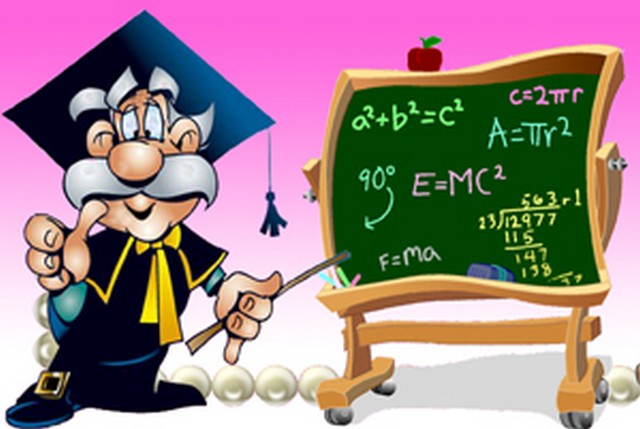 РЕШИ САМ!
Вернуться в меню
Уровень 1 «Используйте разложение на множители»
Вернуться в меню
РЕШИ САМ!
Уровень 2 «Делаем замену переменной»
РЕШИ САМ!
Вернуться в меню
Уровень 3 «Решаем нестандартные примеры»
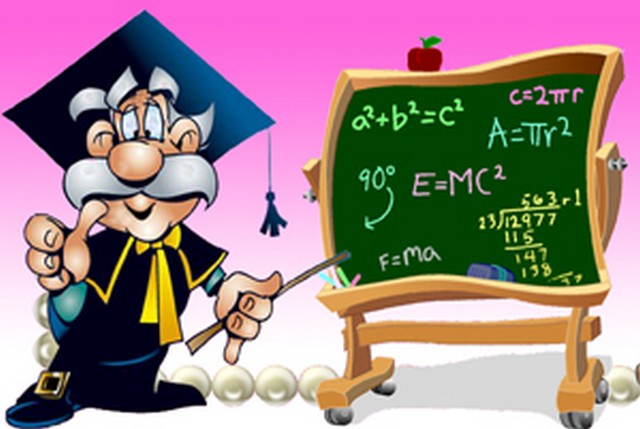 РЕШИ САМ!
Вернуться в меню
Уровень 0
Вернуться в меню
ПРОВЕРЬ СЕБЯ
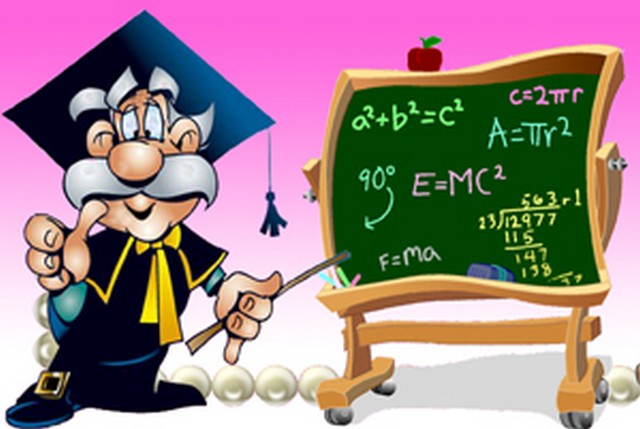 Уровень 1
Вернуться в меню
ПРОВЕРЬ СЕБЯ
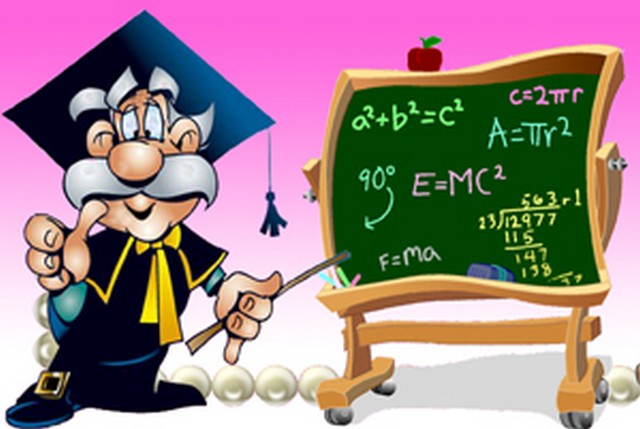 Уровень 2
Вернуться в меню
ПРОВЕРЬ СЕБЯ
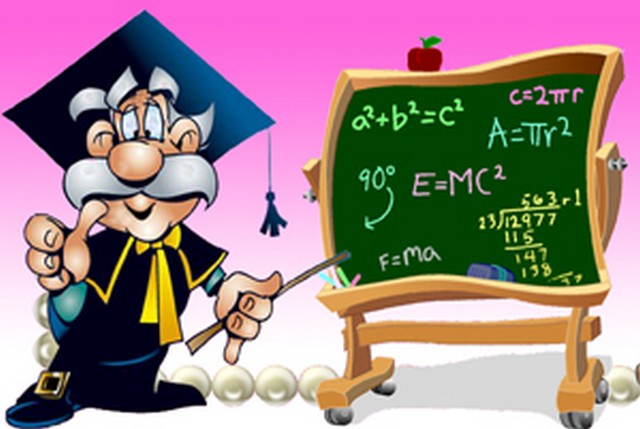 Уровень 3
Вернуться в меню
ПРОВЕРЬ СЕБЯ
Уровень 0
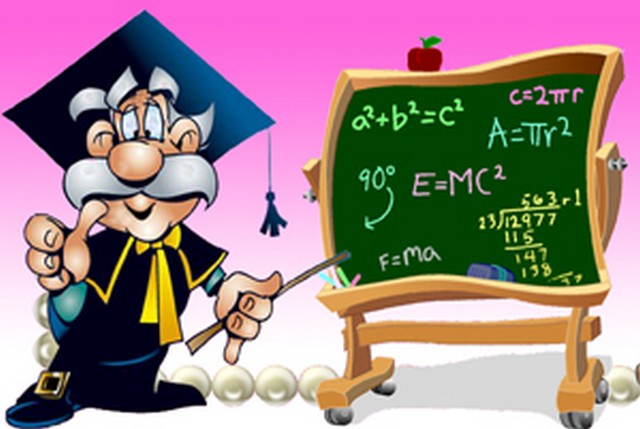 ВЕРНУТЬСЯ
Уровень 1
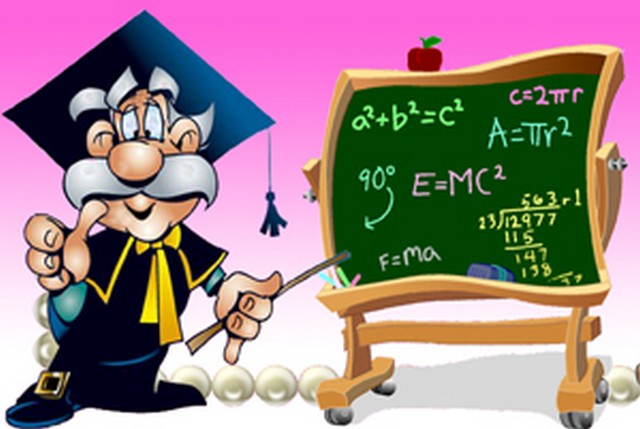 ВЕРНУТЬСЯ
Уровень 2
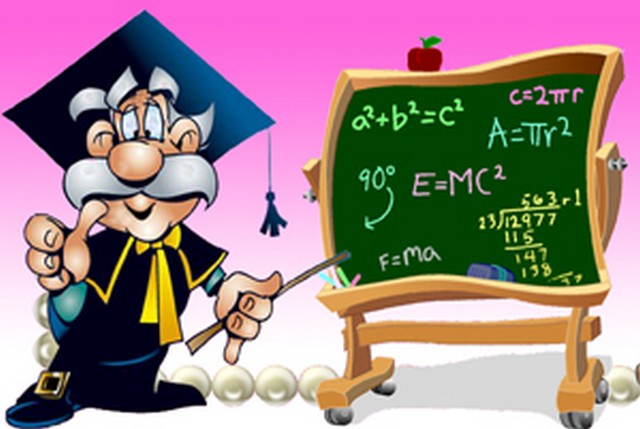 ВЕРНУТЬСЯ
Уровень 3
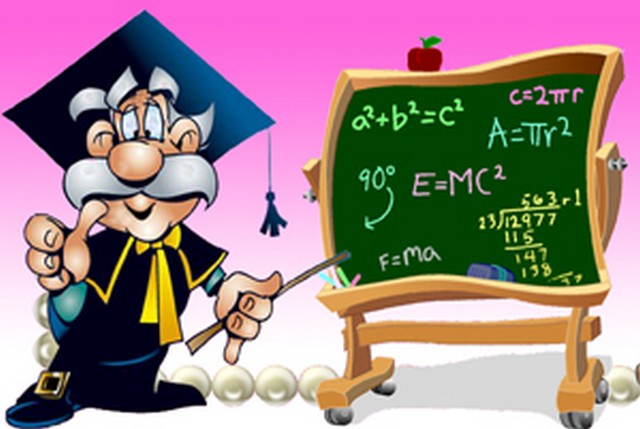 ВЕРНУТЬСЯ
Вернуться в меню
Выполни задания и получи оценку!
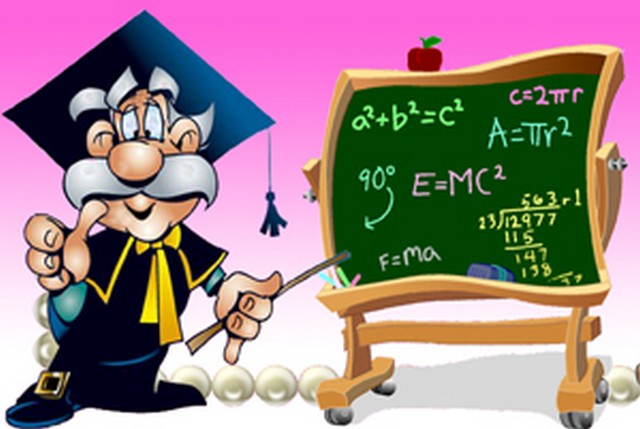 «3» - от 6 до 8 баллов
«4» - от 9 до 11 баллов
«5» – 12 баллов